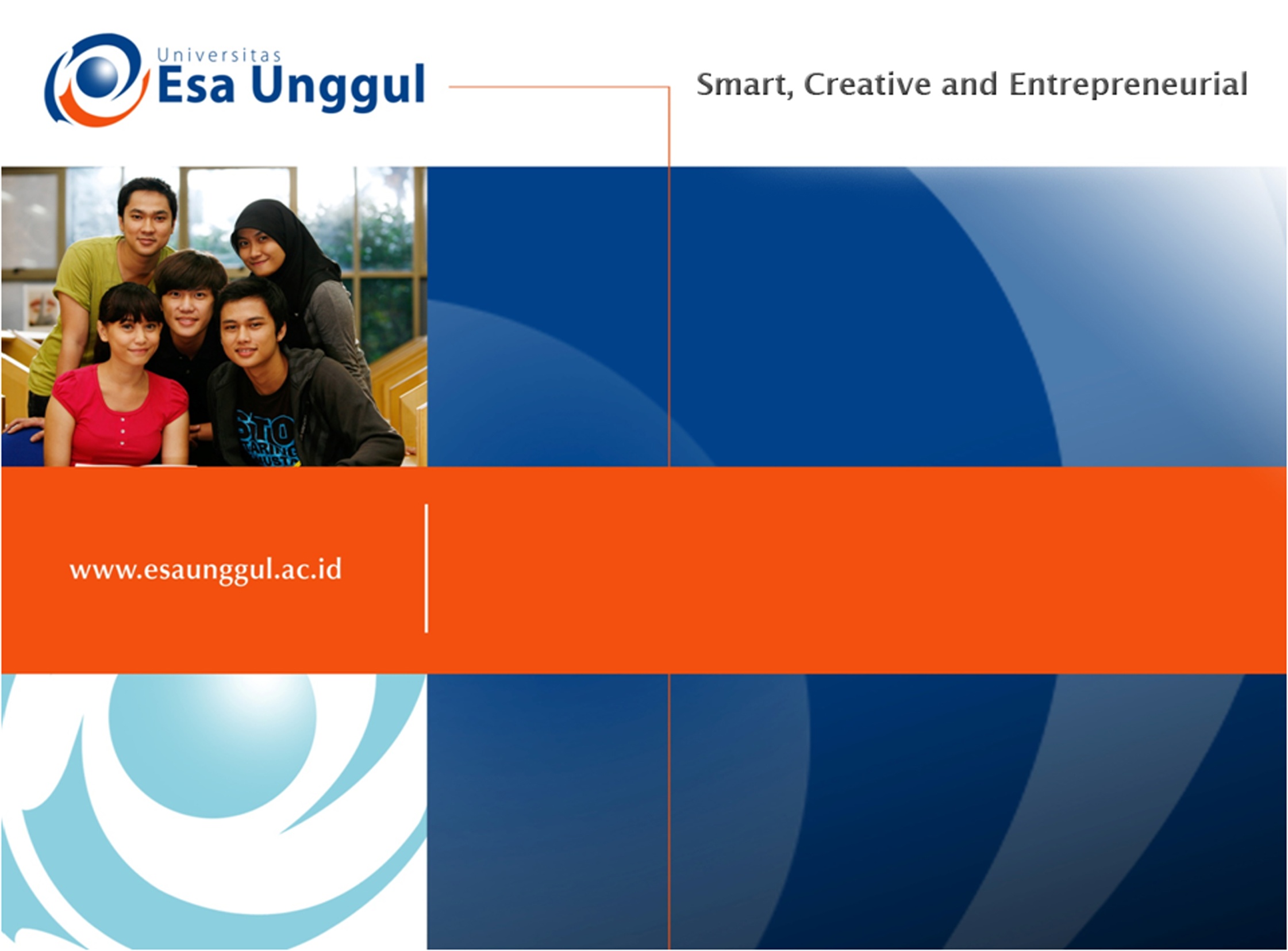 BASIC LISTENING
SESSION 11
Noni Agustina, M.Pd.
PENDIDIKAN BAHASA INGGRIS, FKIP
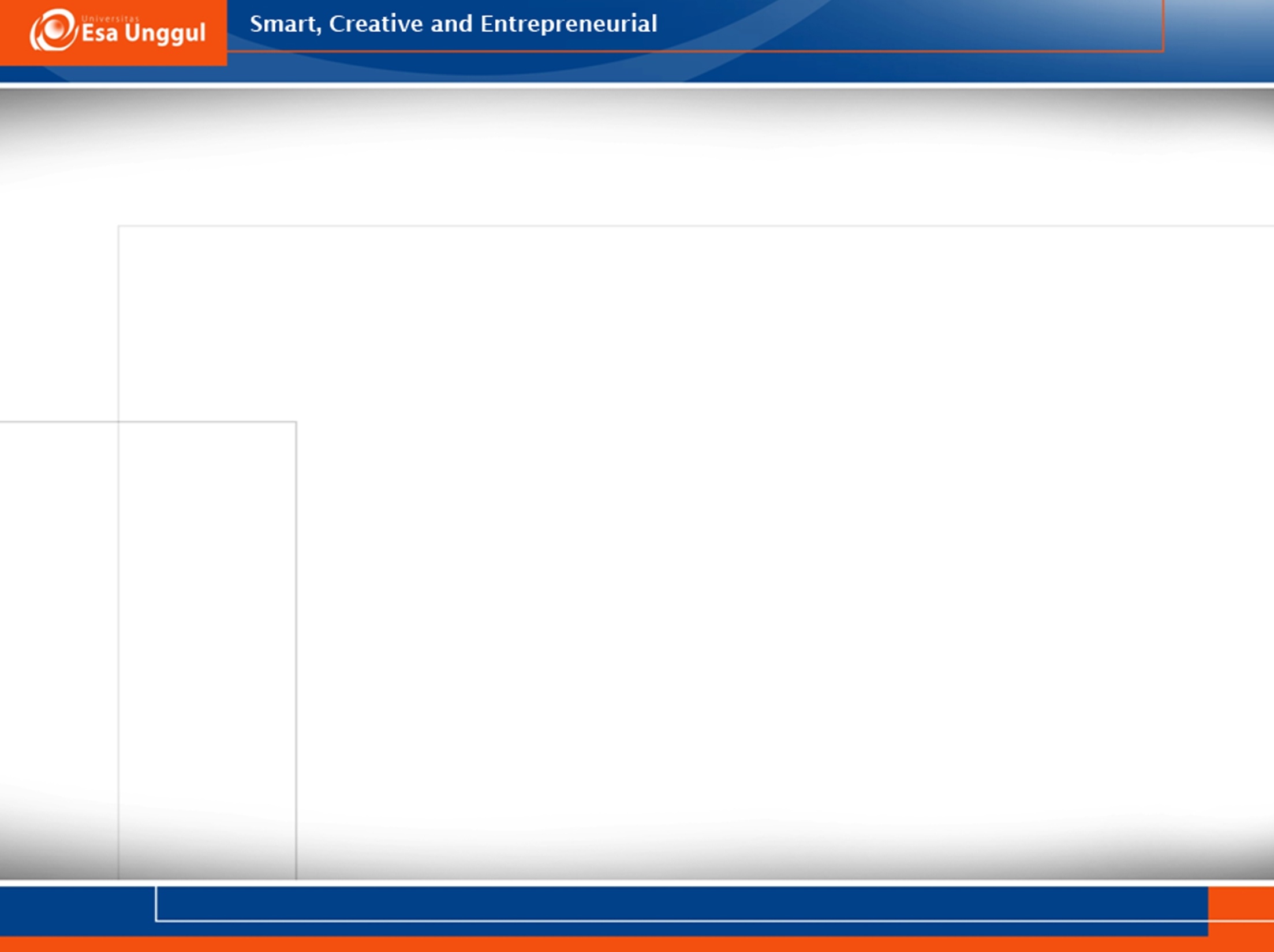 LEARNING OUTCOME
Students are able to explain the information in news.
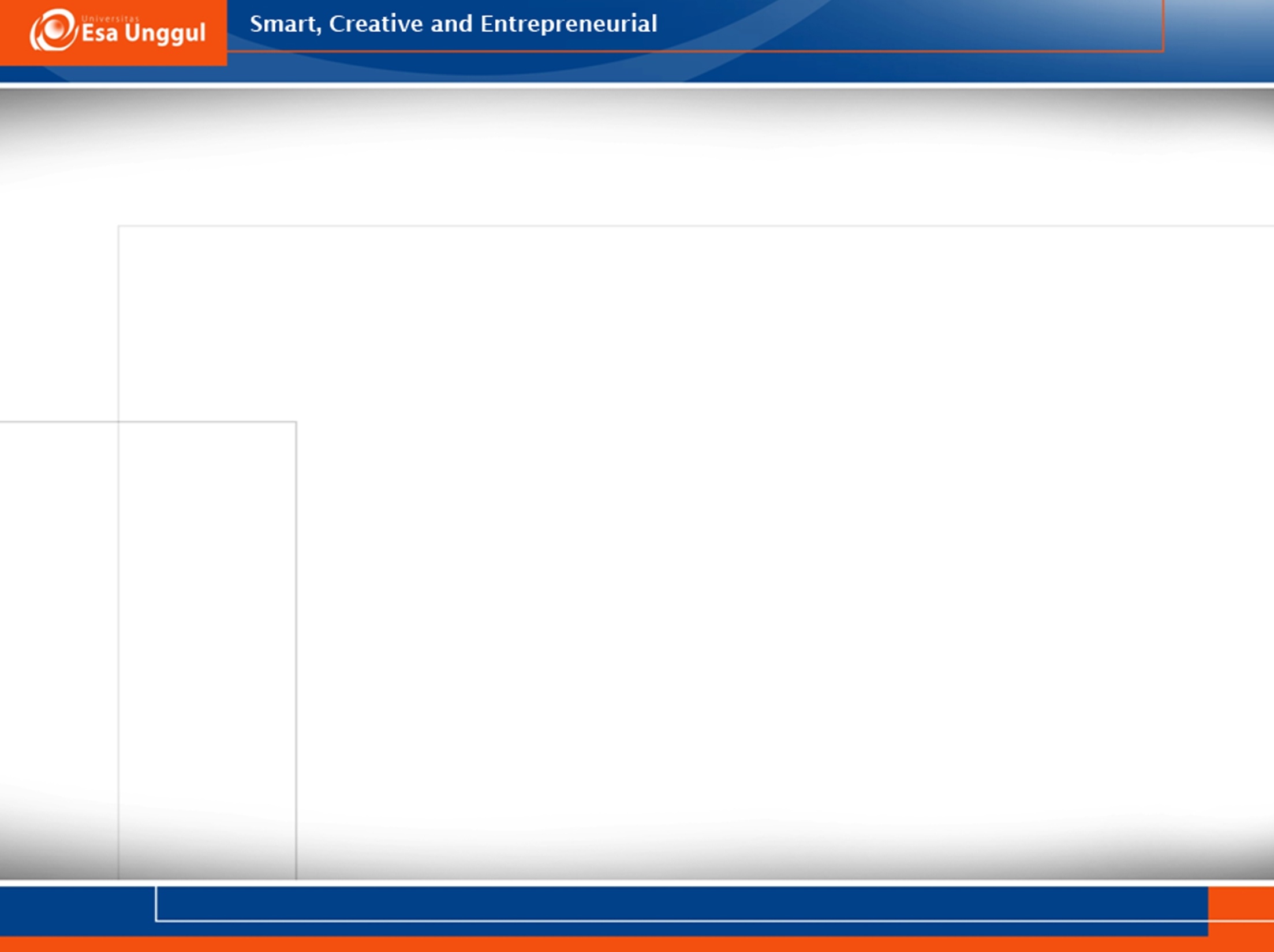 LISTENING PRACTICE
Video https://www.youtube.com/watch?v=rkyNpxZDi6I
01.00-8.30
Who did Julia look for?
Where is Ms McKay’s room located? 
What is the name of the personal assistant?
What spelling did Julia correct?   
What is the name of the news reader? 
What does Julia think about people at her work?
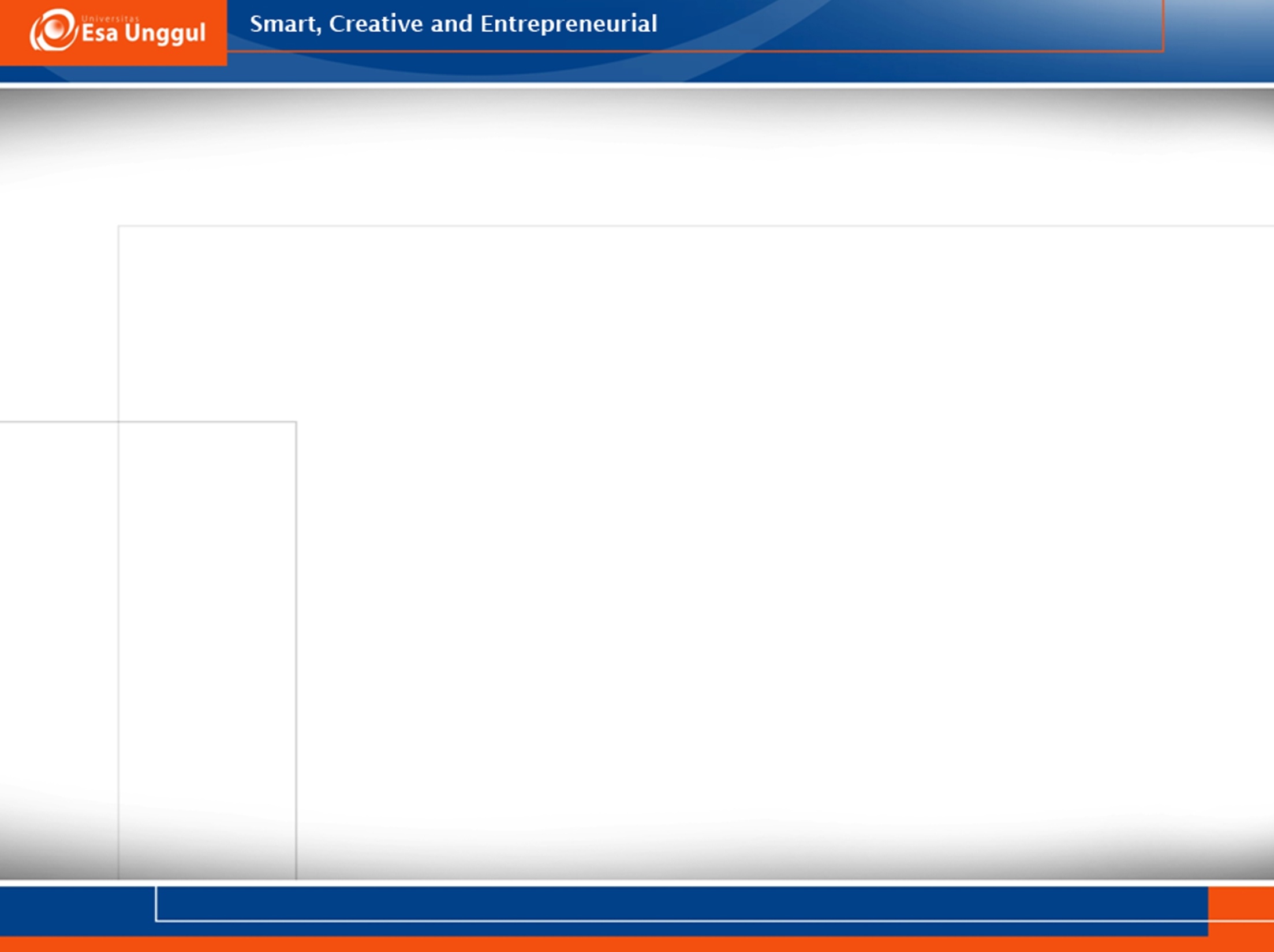 LISTENING PRACTICE
8.31-14.10
What time was the meeting in the afternoon? 
What did Julia do when she new Tim needed an assistant?
What made Tim disagree to have Julia as his assistant at the first time? 
Who were Tim and Julia wait for?
What did Tim ask to Mr Stalker?
Why didn’t Julia ask to Tim about Rebecca and Tim?
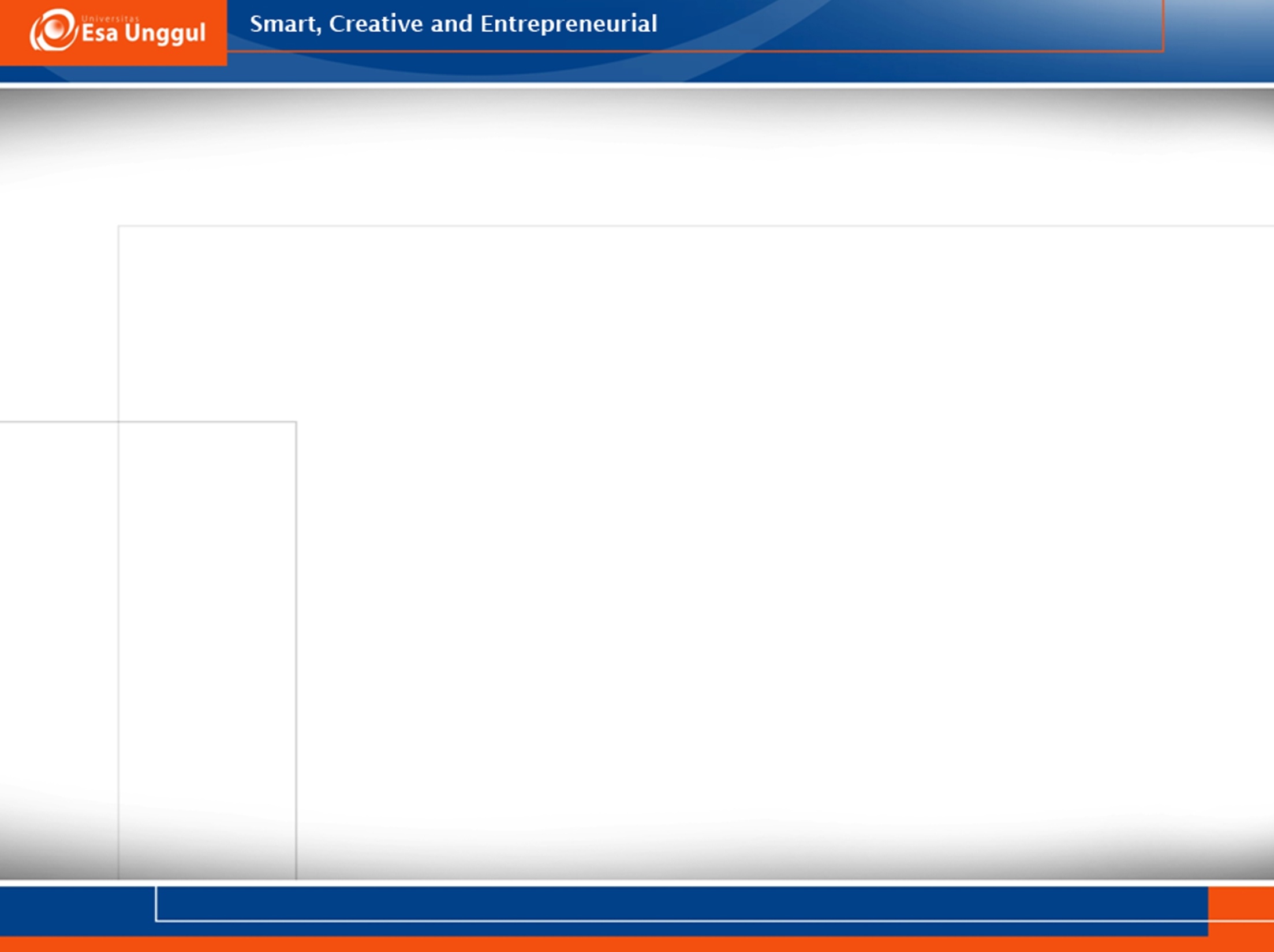 LISTENING PRACTICE
14.12- 28.30
What’s the purpose of the caller talking to Rebecca? 
What did Gary do to the soup and lemonade? 
Who is Ellie? 
Why did Julia come late? 
Why did Julia try to find a flat in the town? 
What made Julia change her mind about the flat she had been interested in? 
What does Julia think about people at her work?
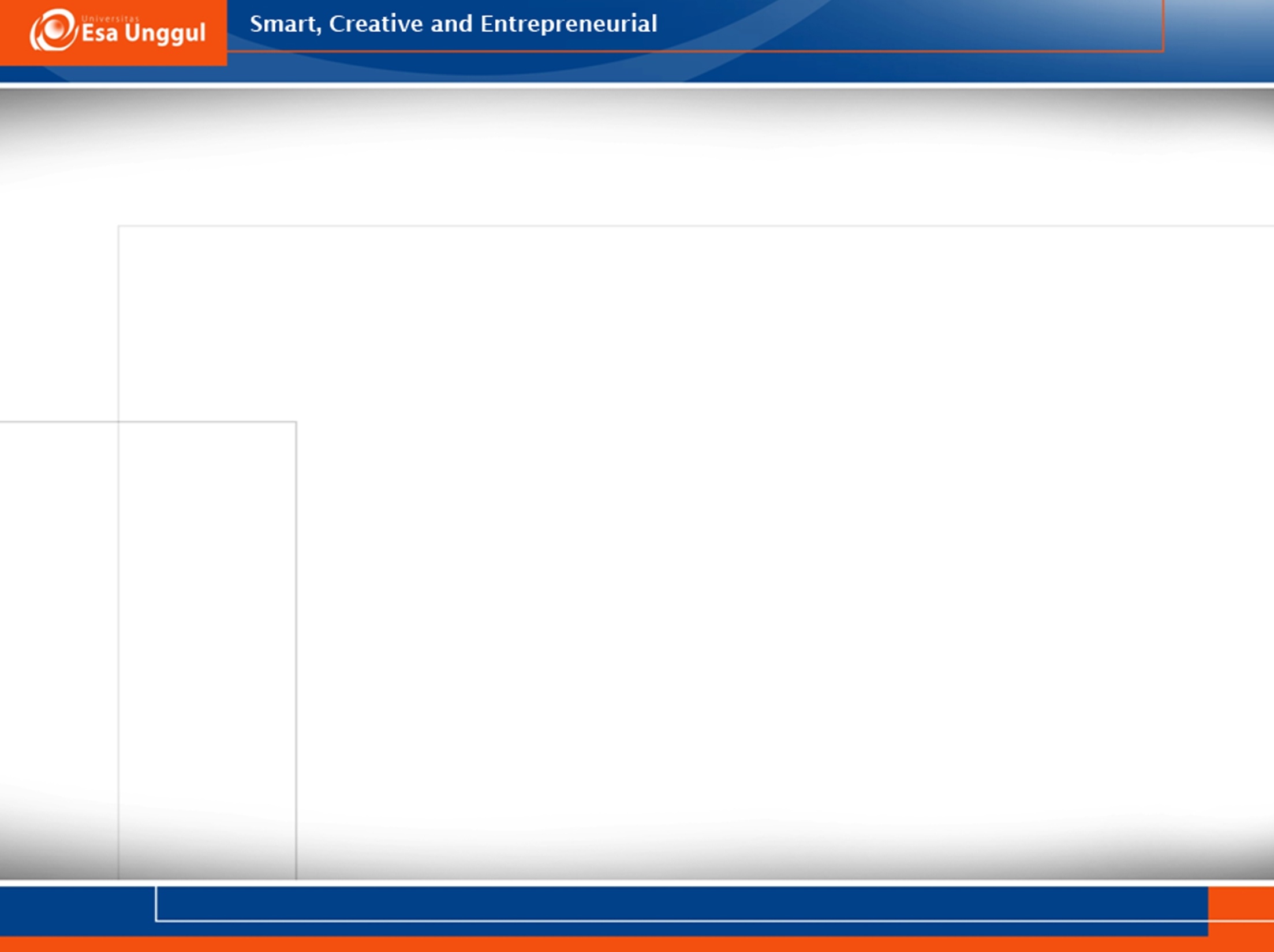 LISTENING PRACTICE
28.33-42.00
What is the party for? 
Why did Tim change his mind to go to the party after watching the video? 
What does it imply about Gary’s feeling when he mentioned his interviewed 10 times a day?
What’s the problem with Gary’s suit?
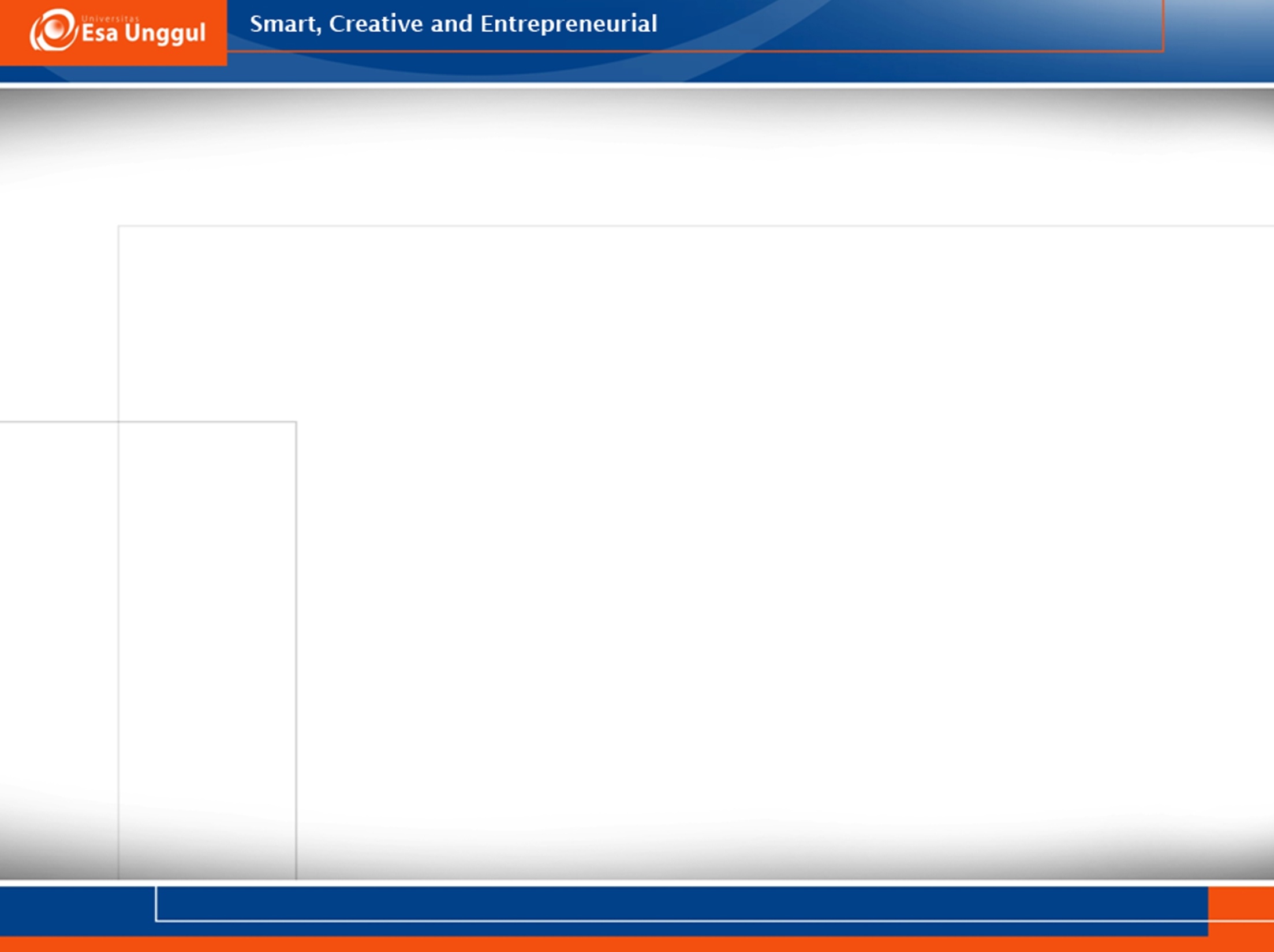 LISTENING PRACTICE
42.01-48.30
What did Tim suffer for? 
What does it mean by Tim’s statement that he enjoyed it until Garry came?